ABAWD Training
Types of ABAWD
Non-ABAWD
ABAWD
Non- ABAWD
An individual who is not an ABAWD, or has a reported exemption. 
They are not subject to TLBs (Time-Limited Benefits), and do not need to meet the ABAWD work requirement.
Non-ABAWD
1. Under age 18 or over 52
2. Residing in a Food Unit with a child under 18
3. Pregnant
4. Determined unfit for employment
5. Receiving UC or has applied for UC
Non-ABAWD
6. Regularly participating in AODA program
7. Student of higher education that is an eligible student for FS
8. Primary caregiver of a dependent child under 6 or an incapacitated person
9. Complying with W2 program requirements
Non-ABAWD
10. Is not a work registrant due to working over 30 hours/week or earning 935.25/month
11. Veteran
12. Former Foster Care Youth
13. Homeless
Age
18 year olds: They are Non-ABAWDs until the month after they turn 18.
53 year olds: They are Non-ABAWDs as of the month in which they turn 53.
True or False
A client must be related to a child under the age of 18 residing in the same food unit to qualify as a non-ABAWD.
FALSE
Residing in a Food Unit with a child under 18
Individuals who reside with and are included in the same food unit as a child under age 18 are non-ABAWDs, even if that child is ineligible for FoodShare. Relationship to the minor is not relevant.
True or False
The correct code on the pregnancy page verification field is CC-Collateral Contact.
TRUE
Pregnancy
We do not need to verify that a person is pregnant to make them a Non-ABAWD unless the report is deemed questionable. 
If the verification code is NQ or ? on the Pregnancy Verification field, they will be an ABAWD and will be referred to FSET until the pregnancy marked as verified
When a pregnancy is reported update pregnancy using CC-Collateral contact as the verification code with the date it was reported.
Pregnancy
Determined unfit for employment
1) Disabled- The person must have a disability that is verified to update the top portion of the disability page. If they do not have a verified disability they would be evaluated for Unfit to work instead.
	They may be getting SSI/SSDI, or have a disability 	determination from DDB. 
	They may also be approved for presumptive disability, 	MAPP disability, VA disabled, or Railroad Retirement 	Board disabled.
Determined unfit for employment
TRUE OR FALSE
An IM agency worker may make the determination that a client is mentally or physically unable to work.
TRUE
Determined unfit for employment
2) Receiving temporary or permanent disability benefits. Ex: workman’s comp
3) Mentally or physically unable to work, as determined by the IM agency.
4) Displaying mental instability, combativeness, or other mental health issues (IM or FSET worker can exempt)
All of these are entered at the bottom of the disability page in the ABAWD exemption section.  Verification is not required.
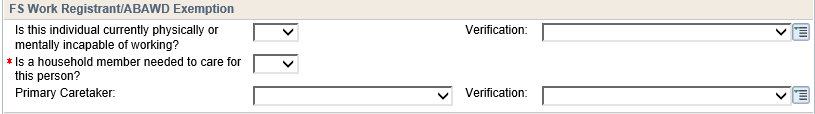 Determined unfit for employment
5) Homeless
	Homelessness includes members who are in a 	temporary housing situation, such as transitional living 	arrangements and shelters. It also includes members 	staying temporarily (up to 90 days) at another person’s 	residence.
Determined unfit for employment
TRUE OR FALSE
An individual is not exempt from TLBs any month they were incarcerated.
FALSE
Incarceration
Use the IC code on the FS clock to exempt any months in which an ABAWD was unable to meet the work requirement due to being incarcerated. 
ESS workers will have to determine when the person was incarcerated, and make a judgement call about if that incarceration prevented the person from being able to meet the work requirement.
Receiving UC or has applied for UC
UIB data exchange must show they are receiving UC, or the UC is in pending/disputed status. 
The UC page must only be entered with 0 income if they are in pending/disputed status. The UC page must be end dated if UC has ended. 
Out of State UC or application for it must be verified.
TRUE OR FALSE
AA and Narcotics Anonymous count as AODA programs for the purpose of ABAWD exemptions.
FALSE
Regularly participating in an AODA program
There is no minimum participation requirement for the exemption of participating in an AODA treatment or rehabilitation program, as long as it is regular participation. 
AA and Narcotics Anonymous do not count as AODA programs. See Ops-memo 17-06 to clarify what is an AODA program.
Student of higher education that is an eligible student for FS
If a person is a student of higher education at least half time, and that person meets the criteria as an eligible student for FS, then that person is a Non-ABAWD. 
If they are in higher Education less than half time, they are not tested for student eligibility for FS, and are an ABAWD. 
In order be exempt for higher education we do not to verify school enrollment.
Enrolled at least half time in high school
There is no maximum high school age in regard to the FS ABAWD policy.
 The individual must be enrolled in and attending high school at least half time. Online high school is treated the same as physically attending high school.
Participation in HSED and GED programs is not an exemption.
Primary caregiver of an incapacitated person
If there is no information known to the agency, about the incapacitated individual that the FS member is caring for, the IM agency does not need verification of the individual’s incapacitation or to verify that they are the primary caregiver unless questionable.
There is no minimum time commitment for caring for an incapacitated person, as long as the FS member is the primary caregiver.
Primary caregiver of an incapacitated person
A person who is paid for working as an attendant for a disabled person would not be exempt due to caring for an incapacitated individual because this is their source of employment.
These hours will be counted on towards the 80 hours/month on the employment page. 
Primary caretaker does not mean you are babysitting for a child. If Mom is working 60 hours/week and Uncle Pete babysits the 3 year old child, he is not the primary caretaker. 
Uncle Pete’s baby sitting can be seen as work (volunteer if not paid, in-kind if he receives something other than money) and those hours can count toward meeting the work requirement.
TRUE OR FALSE
An individual working 15 hours a week and earning more than $935.25 per month qualifies as a non-ABAWD
TRUE
Making $935.25/month
They will be a Non-ABAWD if they are working over 30 hours/week, or if they earn more than $935.25/month regardless of the number of hours they work. 
(ABAWDs still meet the work requirement by working 80 hours/month)
Use the override hours on the EI page to increase the monthly hours to 80 if working less than 80 but earning $935.25
[Speaker Notes: 30x7.25x4.3= 935.25]
W2
If they are participating in W2 they will be a Non-ABAWD. 
If they are participating in another allowable work program over 80 hours/month they will be considered an ABAWD meeting the work requirement.
New Exemptions for: Homeless, Veterans and Former Foster Care Youth
When workers reach the FS Work Registrant / ABAWD Information page in the driver flow, in addition to the questions listed on the page, workers must ask:
1. Has this member ever served in the United States Armed Forces (including the Army, Marine Corps, Navy, Air Force, Space Force, Coast Guard, National Guard, and Armed Forces Reserve) and been discharged or released under any condition?
2.Was this member in foster care on their 18th birthday and currently under 25 years of age?
[Speaker Notes: This will be changed with the Oct CARES updates.]
New Exemptions for: Homeless, Veterans and Former Foster Care Youth
If the answer to either of these questions is ‘Yes’, the worker must:
Answer the “Is this individual the primary caretaker of a child under age 6 out of the home” question on the page with a ‘Yes’ and,
Enter ‘CC – Collateral Contact’ in the Verification field. 
Note: Information indicating that the member is the primary caretaker of a child under the age of 6 out of the home will show on the case summary sent to the member. DHS recommends explaining to the member that the case has been temporarily updated with this information to grant them the exemption they are entitled to at this time and will be updated when system enhancements are completed. 
Document in the case comments what the actual reported exemption is and that the temporary manual process was followed.
Meeting the ABAWD work requirement
An ABAWD is considered to be meeting the ABAWD work requirement if one of the following applies:
1) Working a minimum of 80 hours per month
2) Participating and complying with an allowable work program at least 80 hours per month: FSET, Refugee employment and training, Children First, WIOA, Refugee cash assistance, programs under section 236 of the trade act.
TRUE OR FALSE
ABAWDs cannot combine hours from multiple activity sources to meet the work requirement.
FALSE
Meeting the ABAWD work requirement
3) Both working and participating in an allowable work program for a total of 80 hours per month
4) Participating and complying with the requirements of a workfare program(Workfare is through FSET, and the FSET worker will let you know if they are enrolled in that program)
TRUE OR FALSE
An ABAWD participating in volunteer work for at least 80hrs per month is not considered meeting the work requirement
FALSE
TRUE OR FALSE
If a participant is receiving regular pay plus other shift pay, the system will correctly determine the amount of hours.
FALSE
3.17.1.8 ABAWD Definition of Working
1) Work in exchange for money
2) Work in exchange for goods or services (“in kind”)
3) Unpaid work (i.e. volunteer work, community service)
4) Self-employed at any wage
5) Any combination of the above
ABAWD
ABAWDs who do not meet the work requirement will only be allowed to receive up to 3 full months of time-limited benefits in a 36-month time period (fixed clock Jan 2022-Dec 2024)
The questions pertaining to FS ABAWD status must be asked at every renewal or application interview.
TRUE OR FALSE
FSET is an allowable work program
TRUE
TRUE OR FALSE
There is no limit for the amount of hours the IM/FSET worker can grant for good cause to participants.
FALSE (40 HOURS MAX)
FSET Participation
ABAWDs subject to time-limited benefits may choose to meet the work requirement by participating in FSET. 
An ABAWD enrolled in FSET must participate in qualifying activities in order to meet the work requirement and maintain ongoing FS eligibility.
FSET agencies will enter participation information in the FSET tool.
IM and FSET workers can apply up to a combined total of 40 good cause hours toward a member’s TLB month. If the member meets the work requirement, with the addition of the 40 hours, the member’s TLB month is removed
FSET ParticipationEnter ‘good cause’ under the Worker Override Reason
Good Cause
Any circumstance that is beyond the member’s control and resulted in the member missing work, such as:
Work activity was cancelled 
Discrimination 
Family issues 
Illness or personal health reasons 
Inclement weather 
Legal issues
Lack of transportation 
Unreasonable job demands 
Unanticipated emergency
(IM workers may request verification of the good cause hours only if it is questionable.  For good cause regarding illness do not include anything regarding medical diagnosis or treatment in your case comments)
Reporting Requirements
ABAWDs are only required to report if their work hours drop below 80 hours per month by the 10th of the month following the month in which the change occurred.
ABAWDs are not required to report other changes in ABAWD status or a change in exemption.
Verification of Temporary Exceptions
Effective 08/14/23ABAWD exemptions are not required to be verified unless it’s questionable